1. Universidad de Excelencia
POLÍTICAS
2.Universidad de Docencia con Investigación de Calidad
3.Posicionamiento de la Universidad en el ámbito nacional e       internacional
4.Sistema de Gestión Institucional
5. Cultura organizacional
6. Desarrollo y Crecimiento Económico
Todo está ahí
Estar volviendo
7. Infraestructura física y tecnológica
Caminar 
en la 
verdad
DOCENTES 2021-1
ADMINISTRATIVOS 2021-1
ADMINISTRATIVOS 2018-2
DOCENTES 2018-2
ESTUDIANTES 2021-1
ESTUDIANTES 2018-2
15.455
15.019/436
16.410/642
17.052
1.035
738
268
231
192/171
138/143/457
234/448
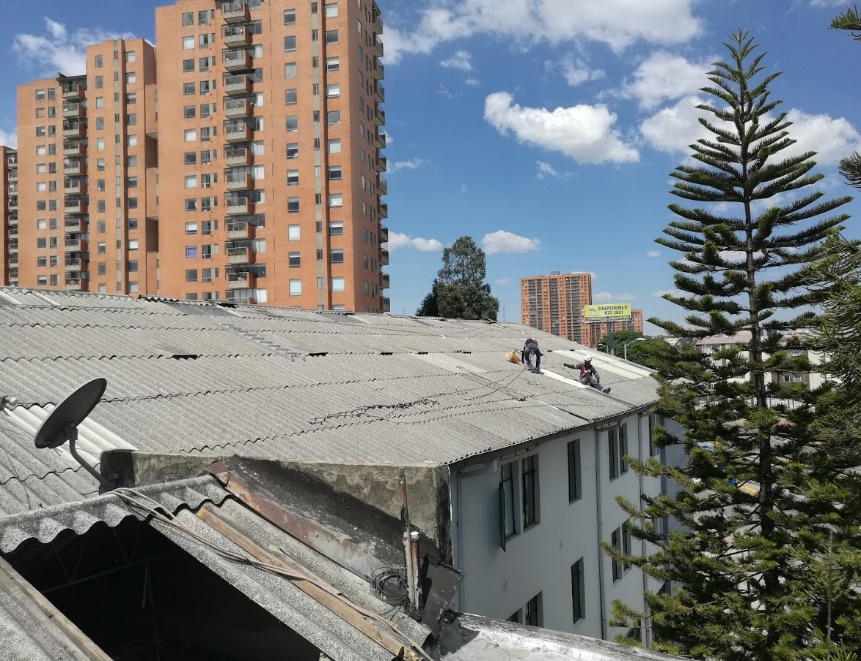 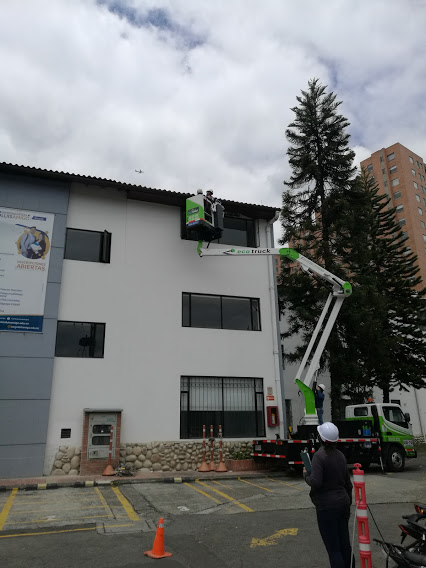 1984 - 37 años
CONTRATISTA: PJH CONTRATISTAS S.A.S.
Inició el 15 de enero de 2021.
Finaliza el 20 de abril.
A la fecha un 83% de ejecución de obra.
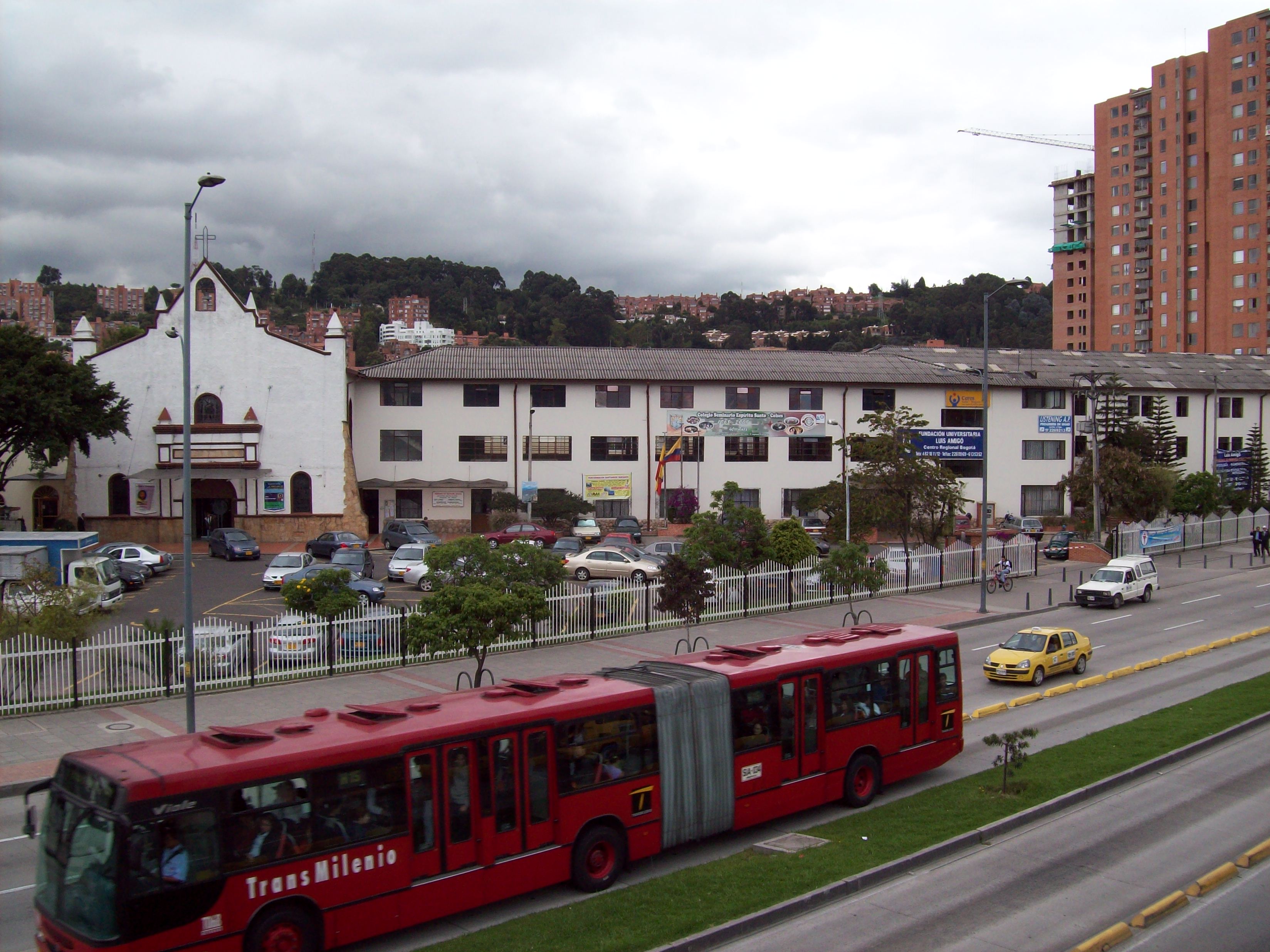 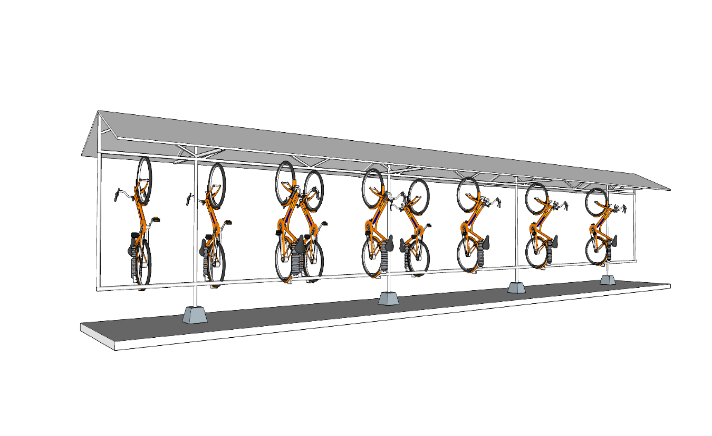 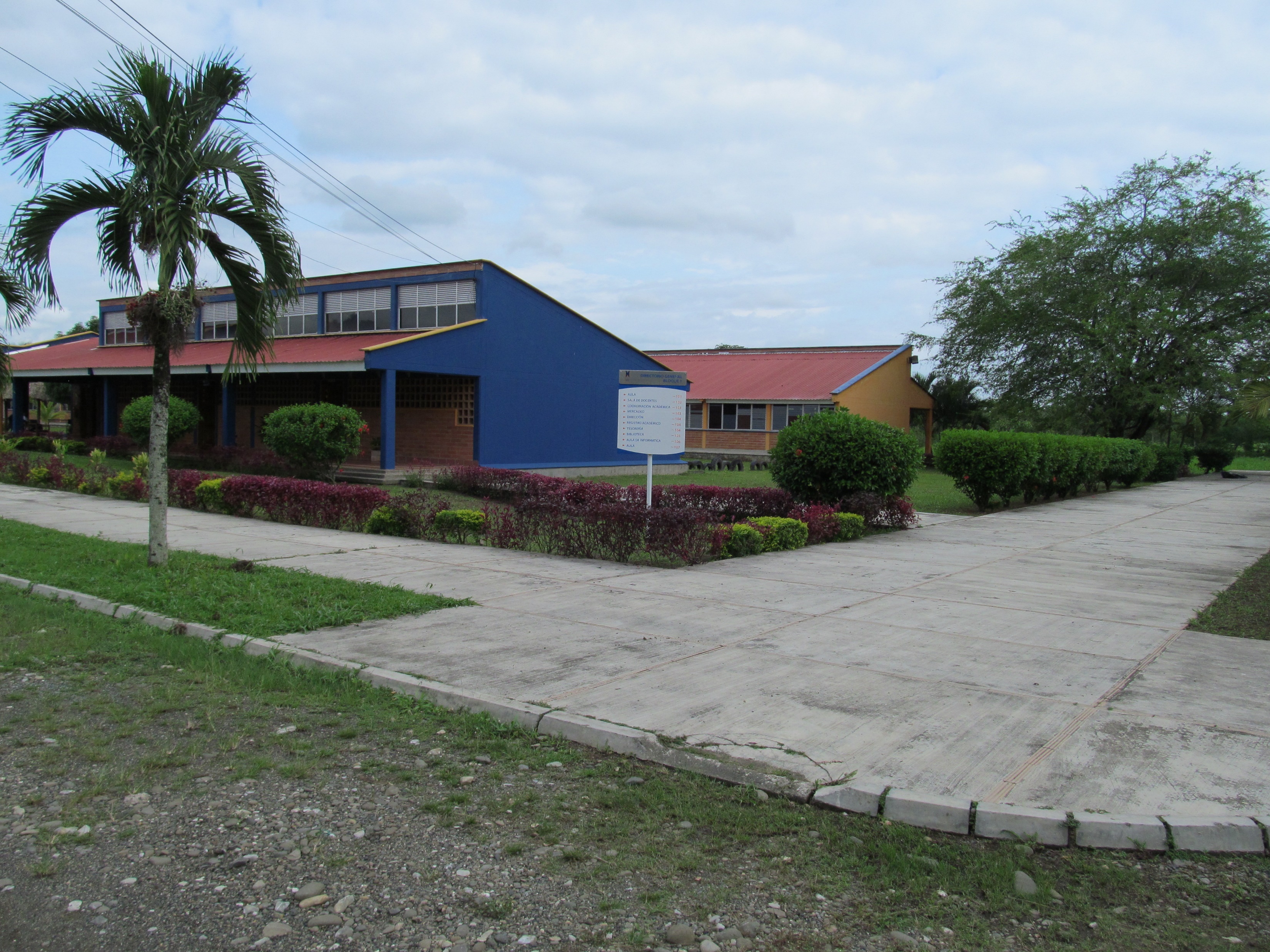 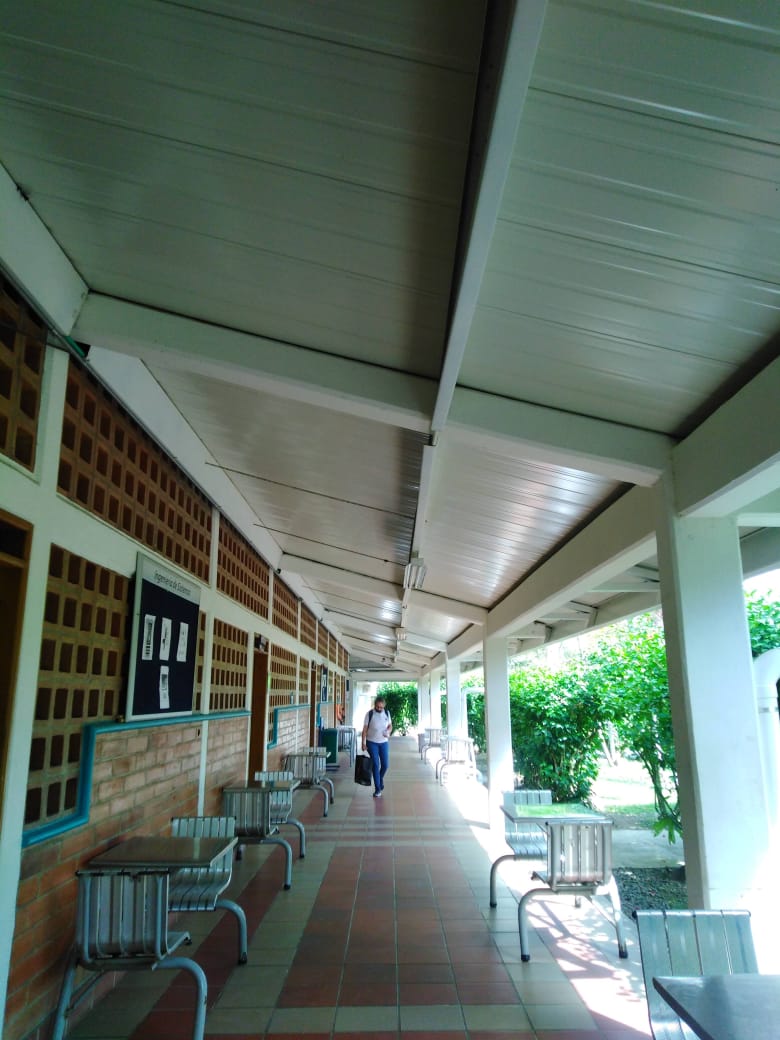 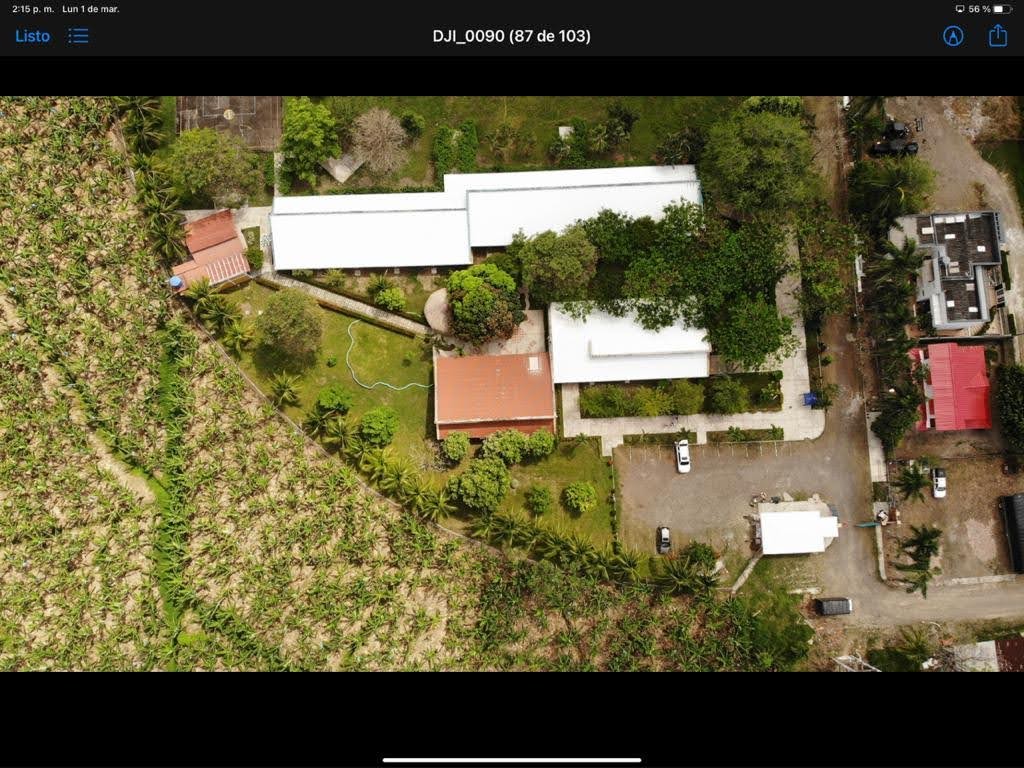 CONTRATISTA: SANTA COLOMA STUDIO SAS.
Inició el 18 de enero de 2021 
Finaliza el 8 de abril. 
La ejecución de obra ya finalizó.
1990 - 31 años
1987 - 34 años
Adecuación del laboratorio de Comunicaciones.
Frente al Consultorio Jurídico, el ascensor y la legalización de las aulas están en trámite en Curaduría. 
El cuarto de residuos sólidos.
Impermeabilización de la cancha.
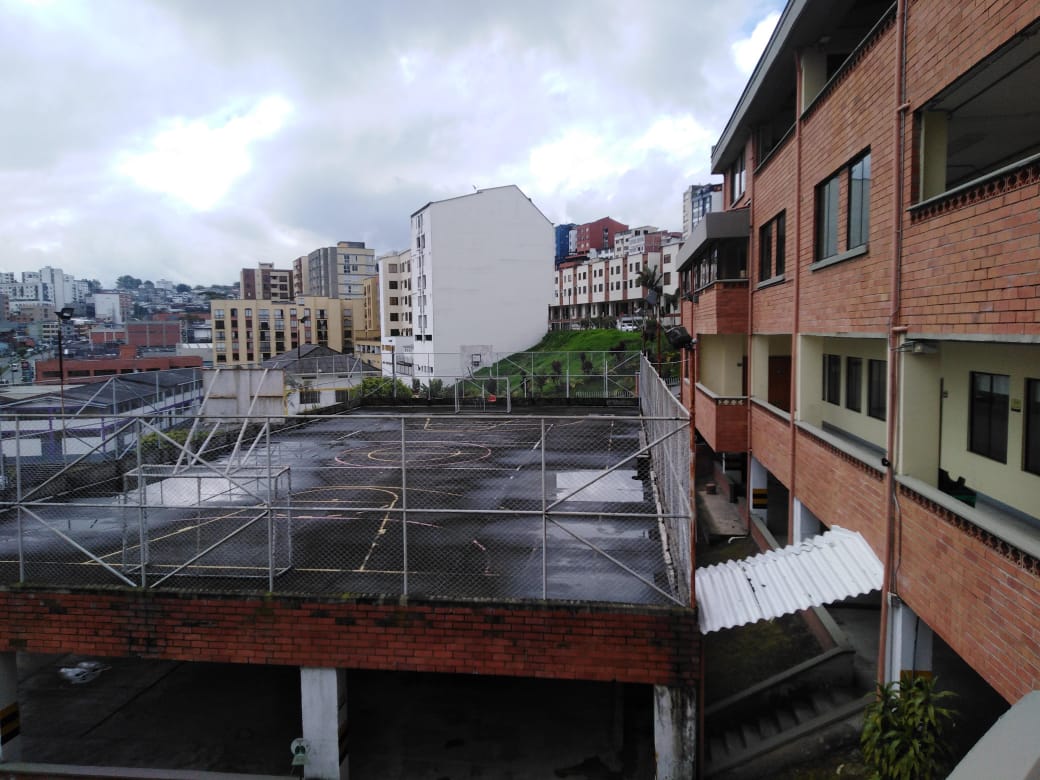 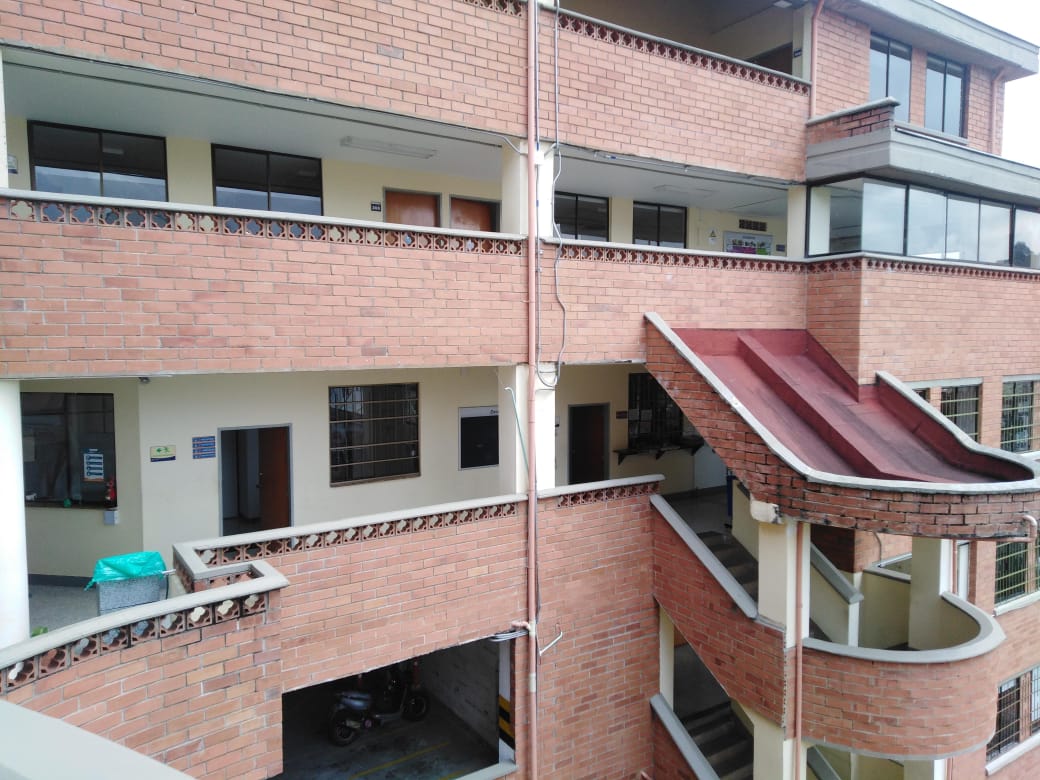 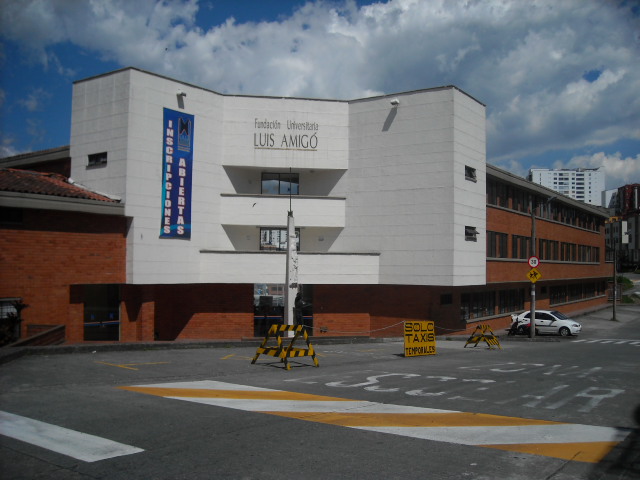 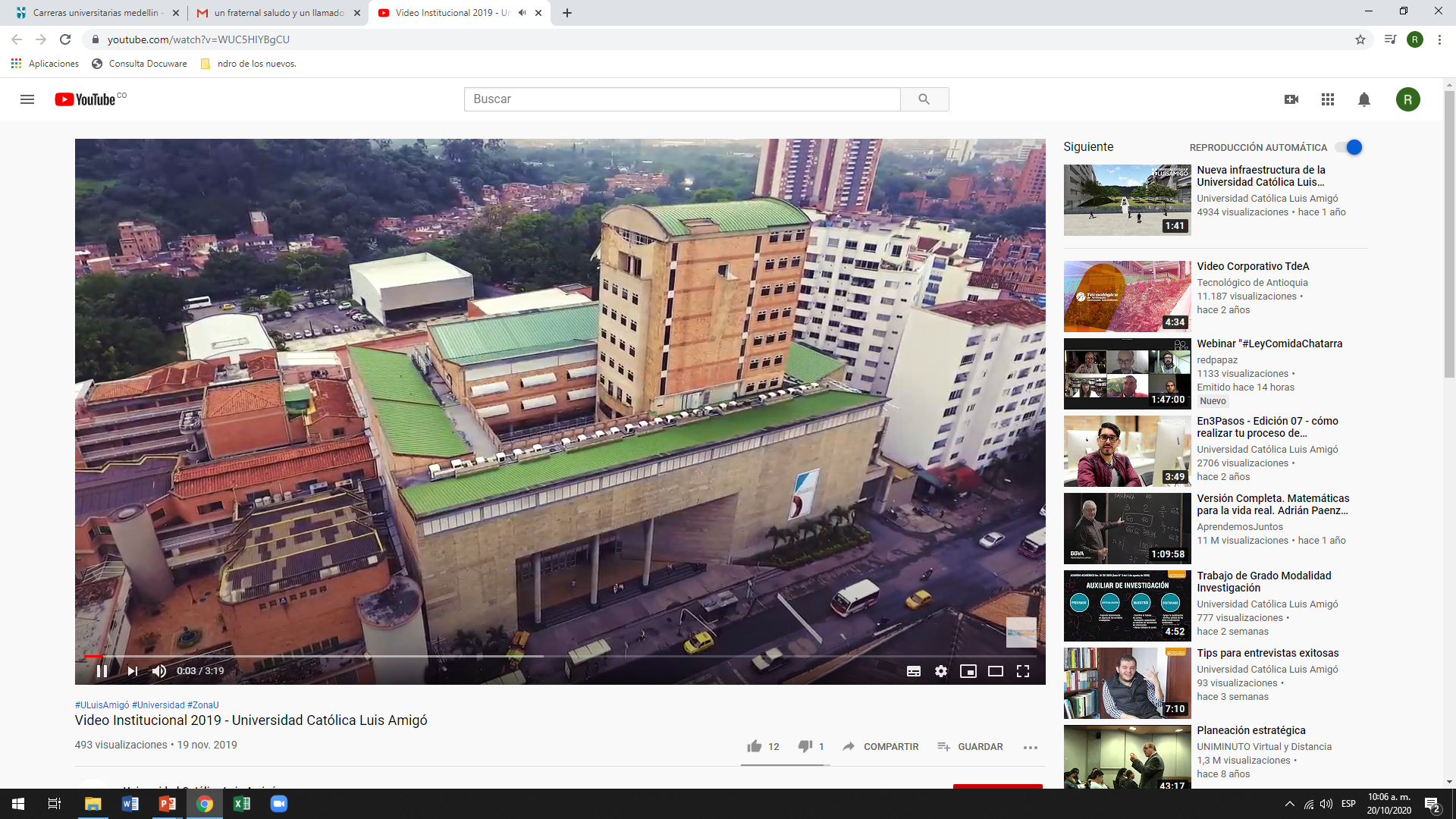 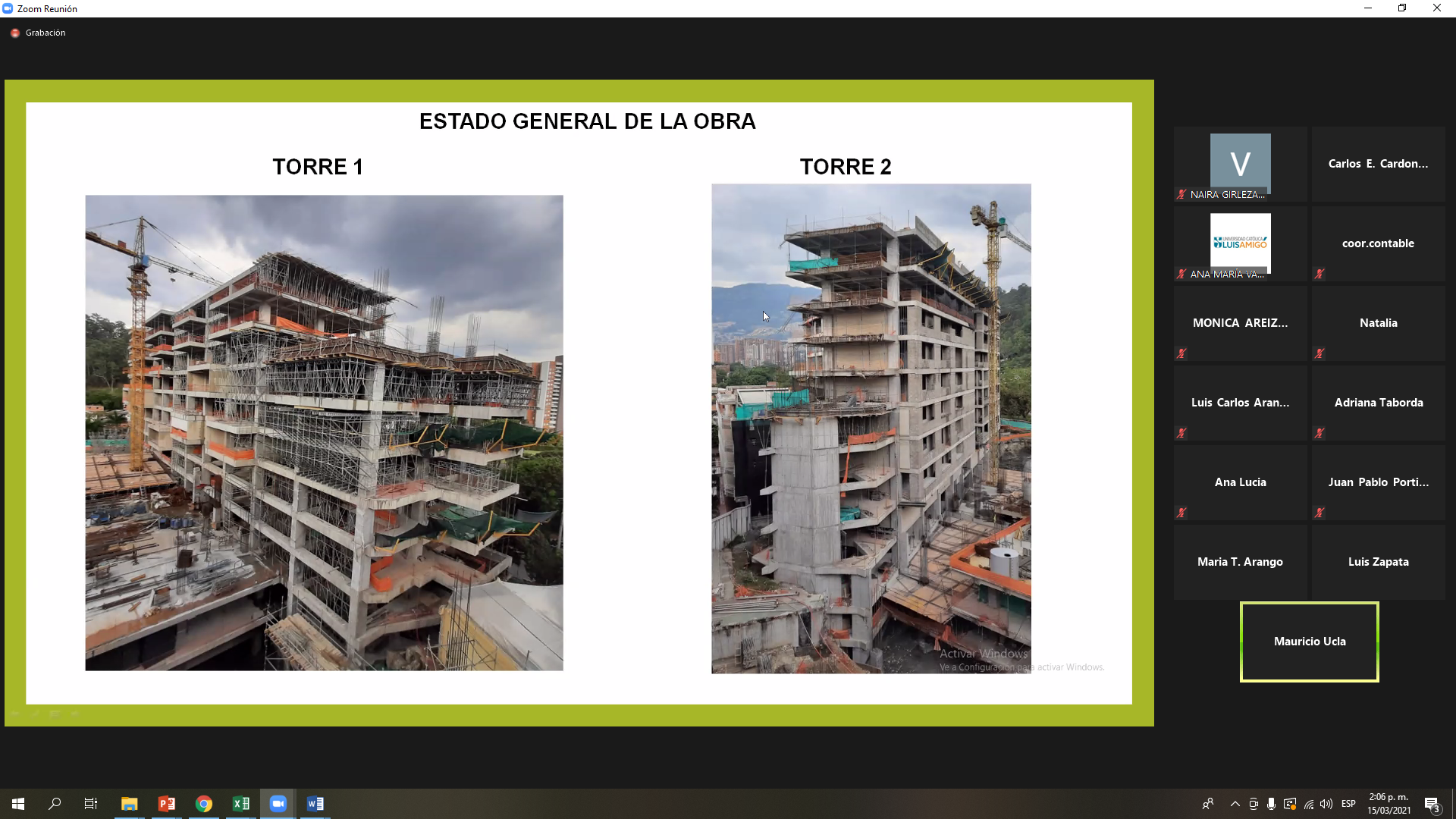 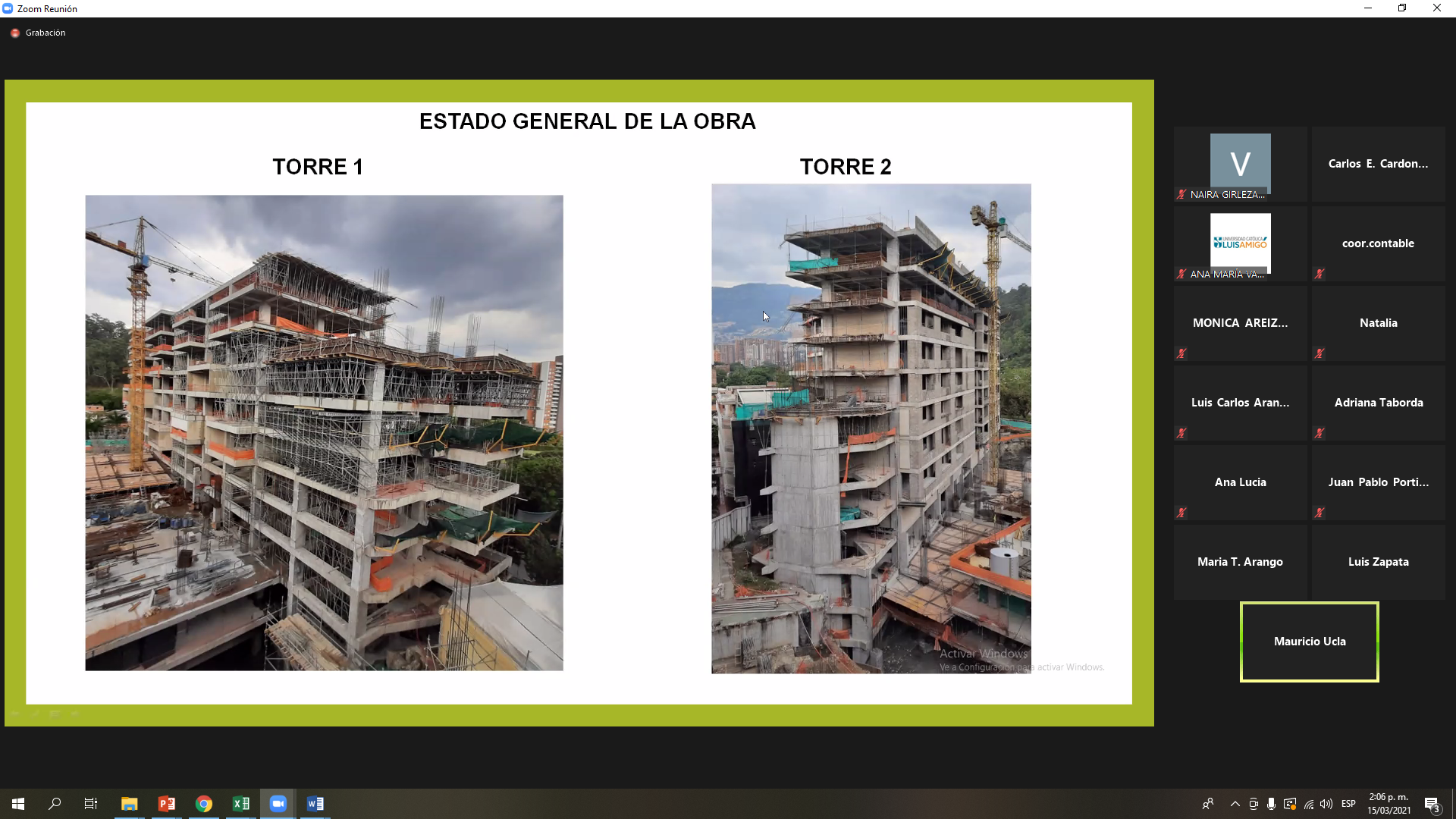 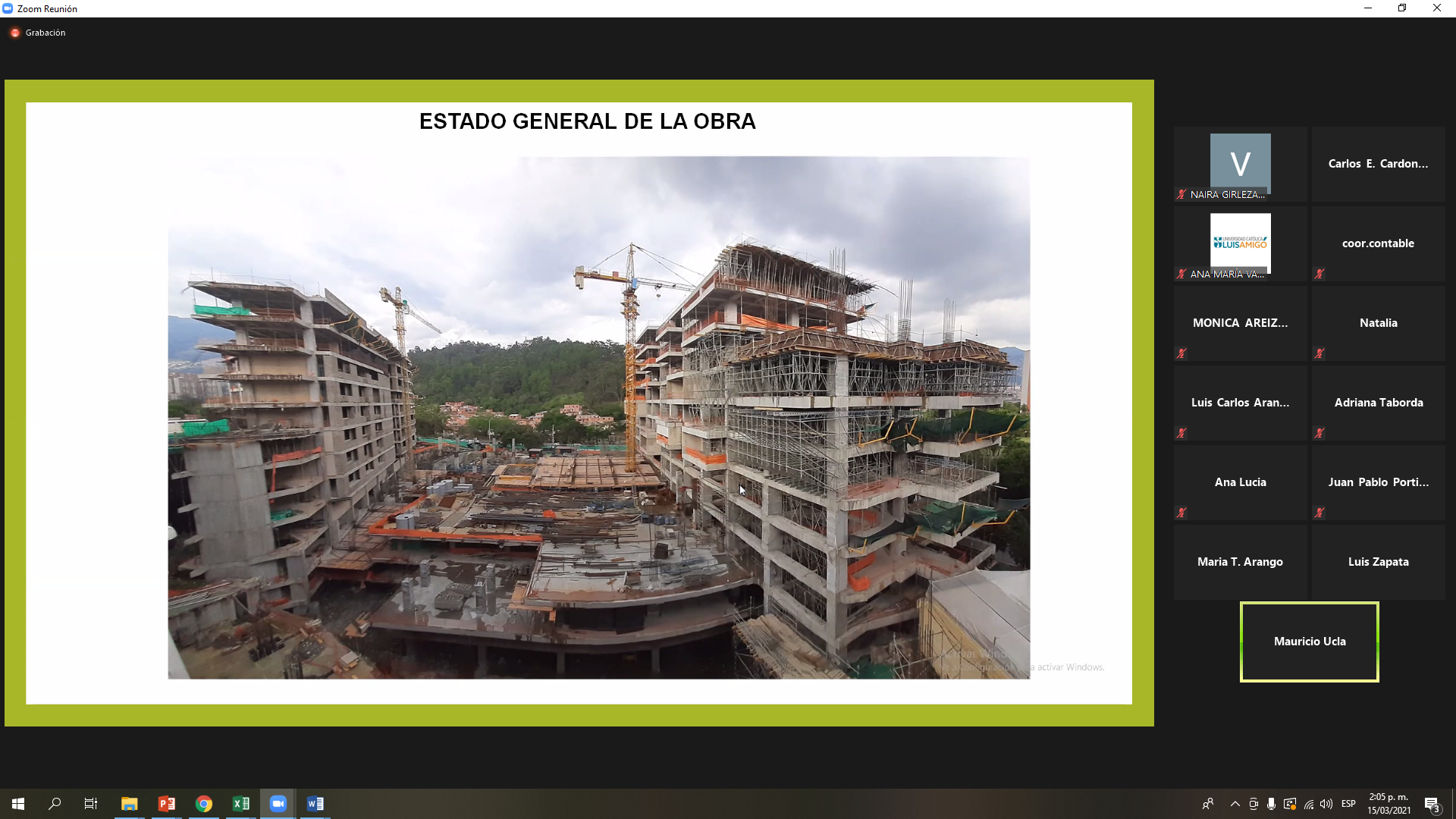 TORRE 3
1984 - 37 años
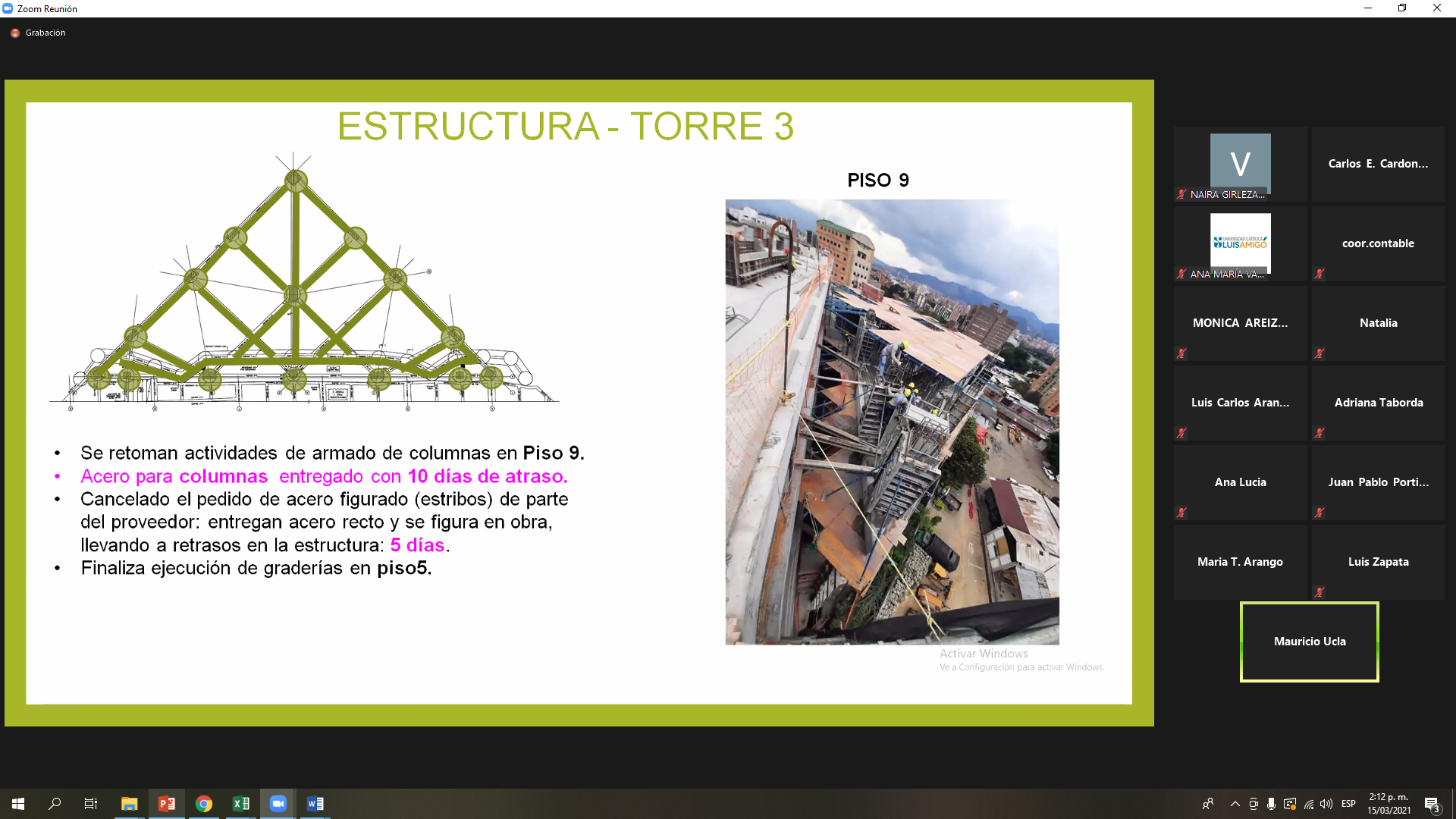 1988 - 33 años
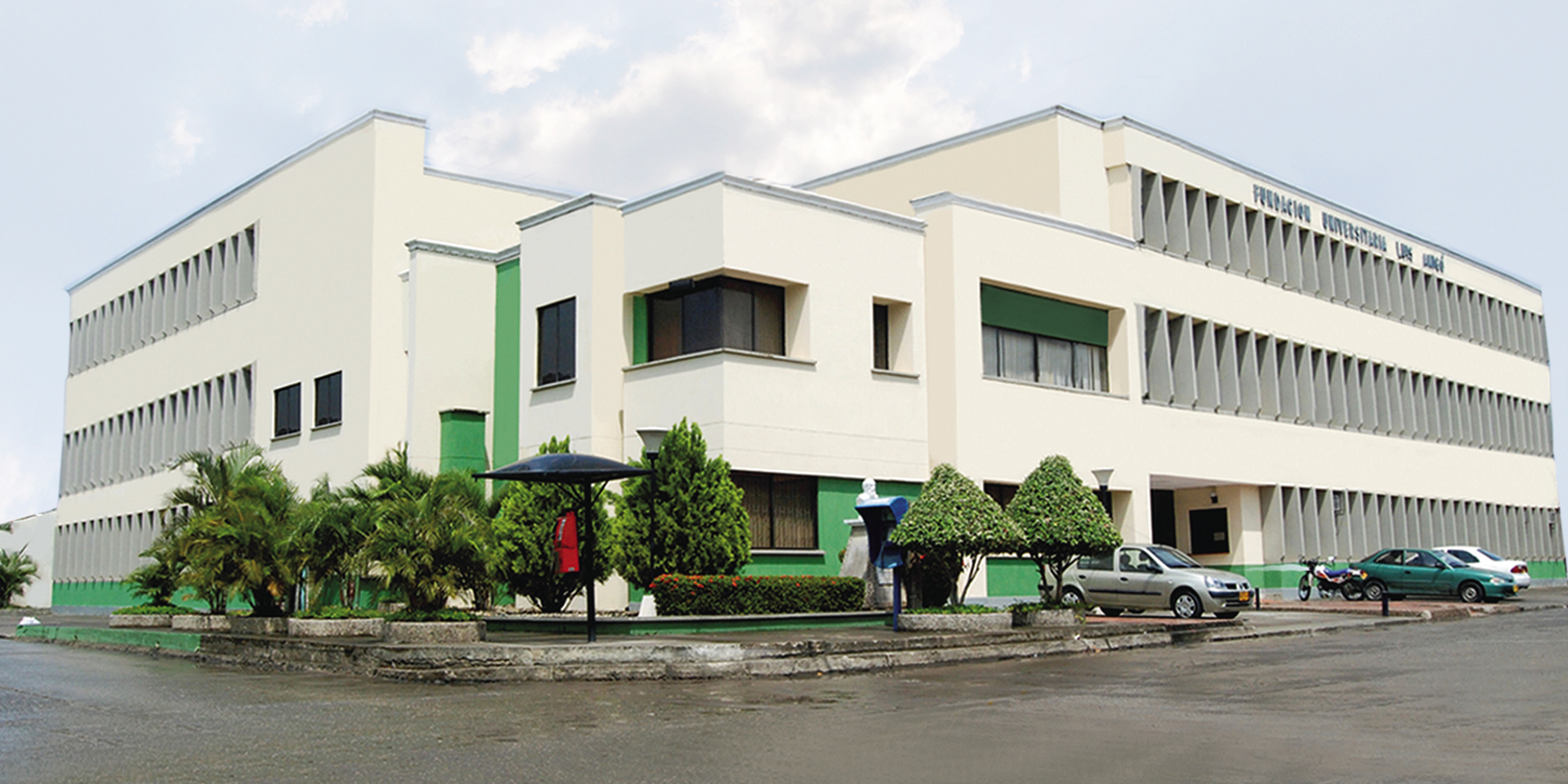 CONTRATISTA: MUROS Y TECHOS. Inició el 4 de marzo del 2019.
                                                             Finaliza el 25 de octubre del 2021.
Dirección de Planeación.
Departamento de Educación Virtual y A Distancia.
       Departamento de  Formación Pedagógica e Innovación Didáctica.
1. Universidad de Excelencia
Vicerrectorías. 
Departamentos y 
… demás Unidades en toda la Universidad. 
Comité de Obra.
Facultad de psicología. 
AmigoEnCasa-Académica-Zona de Escucha
TIEMPO 
DE 
PANDEMIA
Gestión Humana y Relaciones Laborales.
Bienestar Institucional.
Oficina de Comunicaciones y Relaciones Públicas.
Preventiva, Comunicativa y de Acompañamiento.
Consejo Superior sesionó desde el inicio de la Pandemia,
        hasta el mes de septiembre.
Calendarios Académico y Administrativo continuó su curso.
Se constituyó el Comité de Apoyo Financiero.
Alivios en matriculas 2020-2 por más de $ 9.000 millones, descuentos en Derechos de Grado, Vacacionales y otros…
Resoluciones rectorales.
Comunicados rectorales.
Plan Padrino desde el MEN.
Saludo a profesores y Administrativos. 
Protocolo de Bioseguridad.
Vicerrectoría Administrativa.
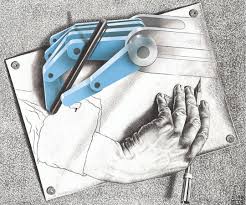 La Educación Superior para la 4RI, además de la capacitación operacional para el uso, manejo, y proyección de las nuevas tecnologías, requiere un diseño pedagógico integral para el logro de habilidades superiores: 
Solución de problemas complejos, 
Pensamiento crítico, 
Creatividad, manejo del recurso humano, 
Trabajo coordinado en equipo, 
Inteligencia emocional, capacidad de juicio y toma de decisiones, 
Orientación hacia el servicio, negociación y conocimiento flexible.
Código de Buen Gobierno.
Renovación de la Certificación ISO 9001 versión 2015 a todo el Sistema en Medellín.
Sistemas Internos de Aseguramiento de la Calidad, SIAC.
Evaluación P.A.I  2017-2020.
PREMIO INNOVACIÓN DOCENTE 2020 ASCOFAPSI Estrategia AmigoEnCasa
Condiciones Institucionales, ya trabajado y se está depurando para poder ingresarlo al Sistema. 
Estatutos Generales, se están revisando por el señor arzobispo Ricardo Tobón. 
 Reuniones con el MEN, ASCUN y otras entidades.
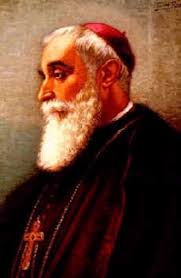 Estar Volviendo a:

Trabajo sobre Resultados de Aprendizaje.
Afectación curricular respecto a lo que refiere a I.A.
Volcar la mirada todos en el “Verdadero Servicio a cumplir”: optimizar la atención del Call Center. 
Proceso de selección de los estudiantes más amigable desde el Sistema. 
En mejora continua sobre el Clima Organizacional: Buen trato, Liderazgo, Empatía, Trabajo en Equipo.
Continuar el Camino a la Acreditación Institucional.
Procedimiento en el caso de las Incapacidades para mitigar los costos tan altos que se están teniendo, es un trabajo de todos y cada uno de nosotros.
En acciones para el Nuevo Plan Desarrollo Institucional.
Articulación de todos los Procesos Institucionales como un solo eje transversal. 
Siempre estar reconociendo nuestra Identidad Amigoniana y como consecuencia “Caminar en la verdad” todos.
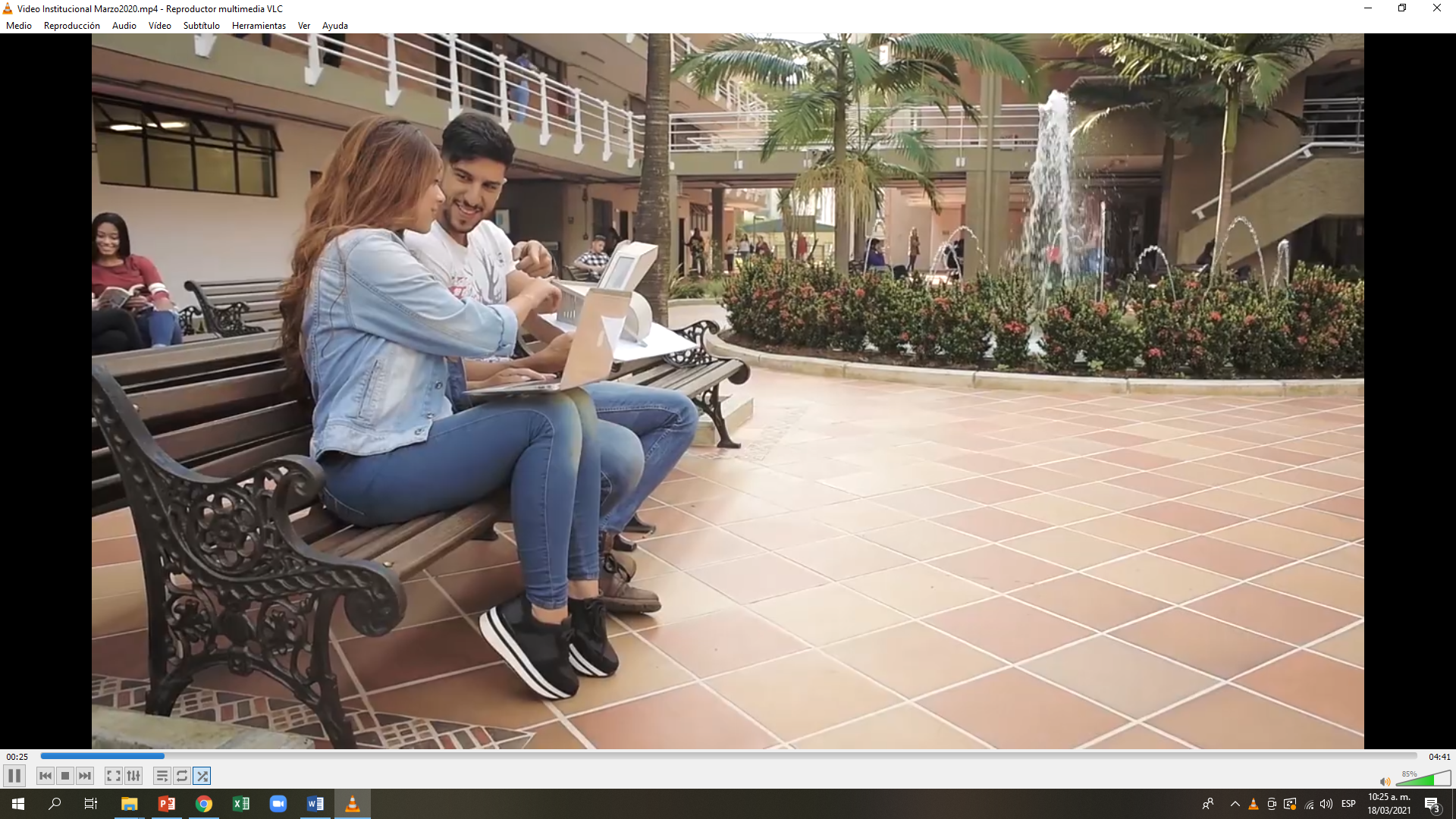 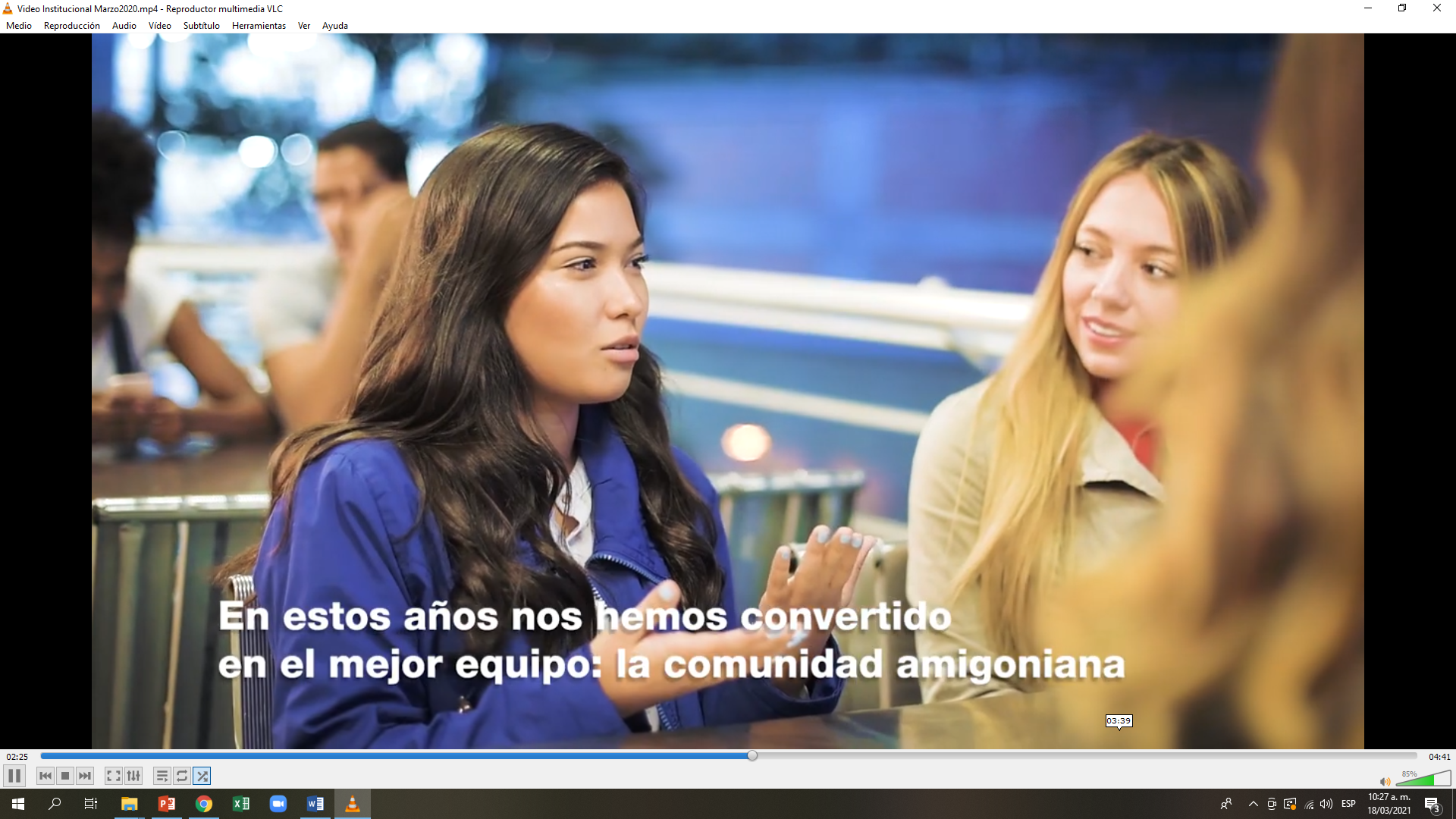 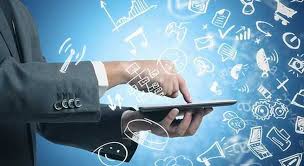 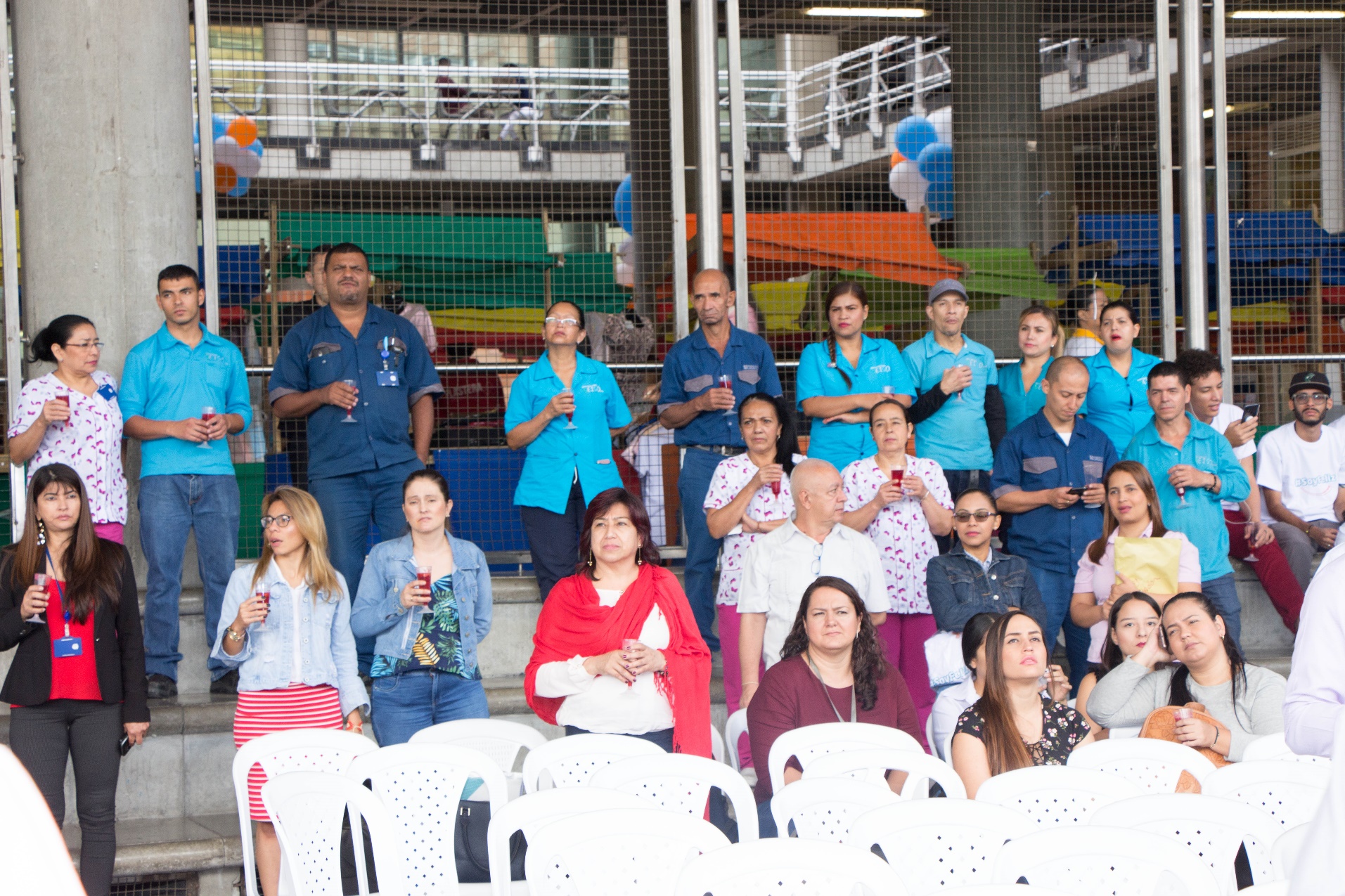 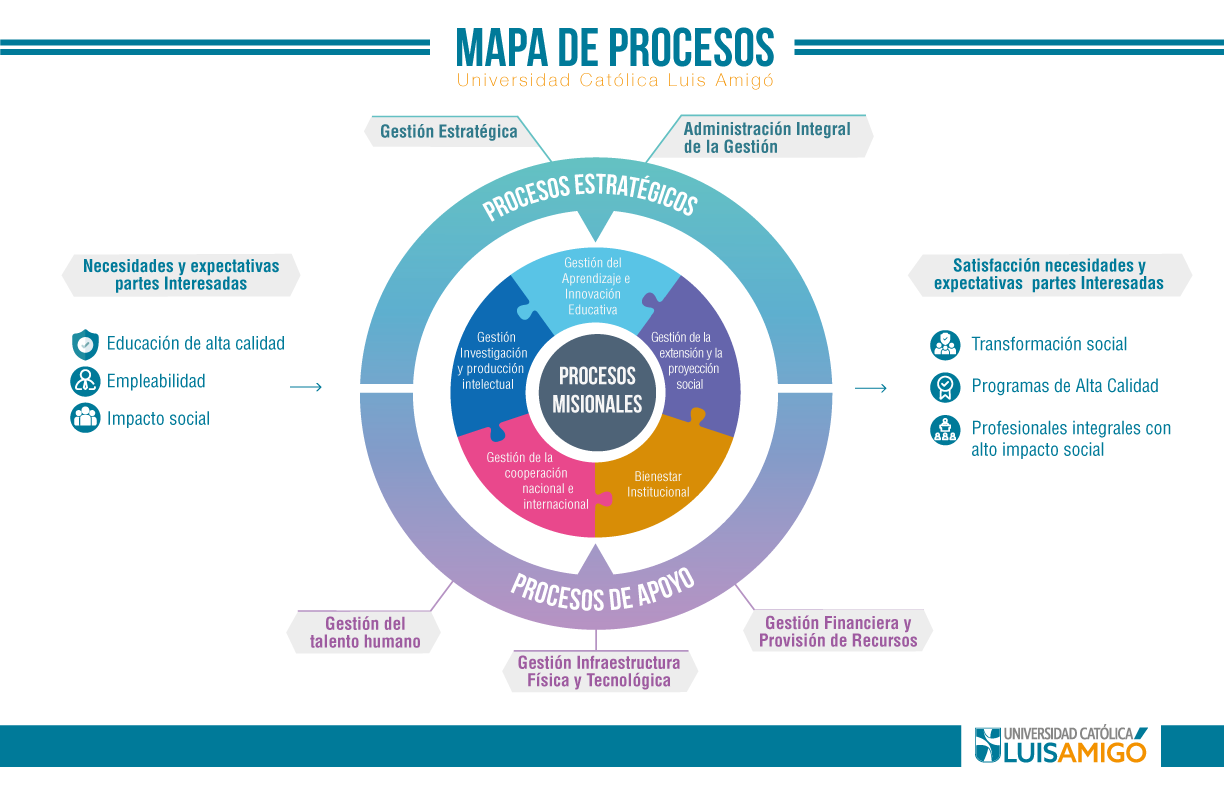 RECONOCIMIENTO
PROFESORES
SERVICIO DE ASEO
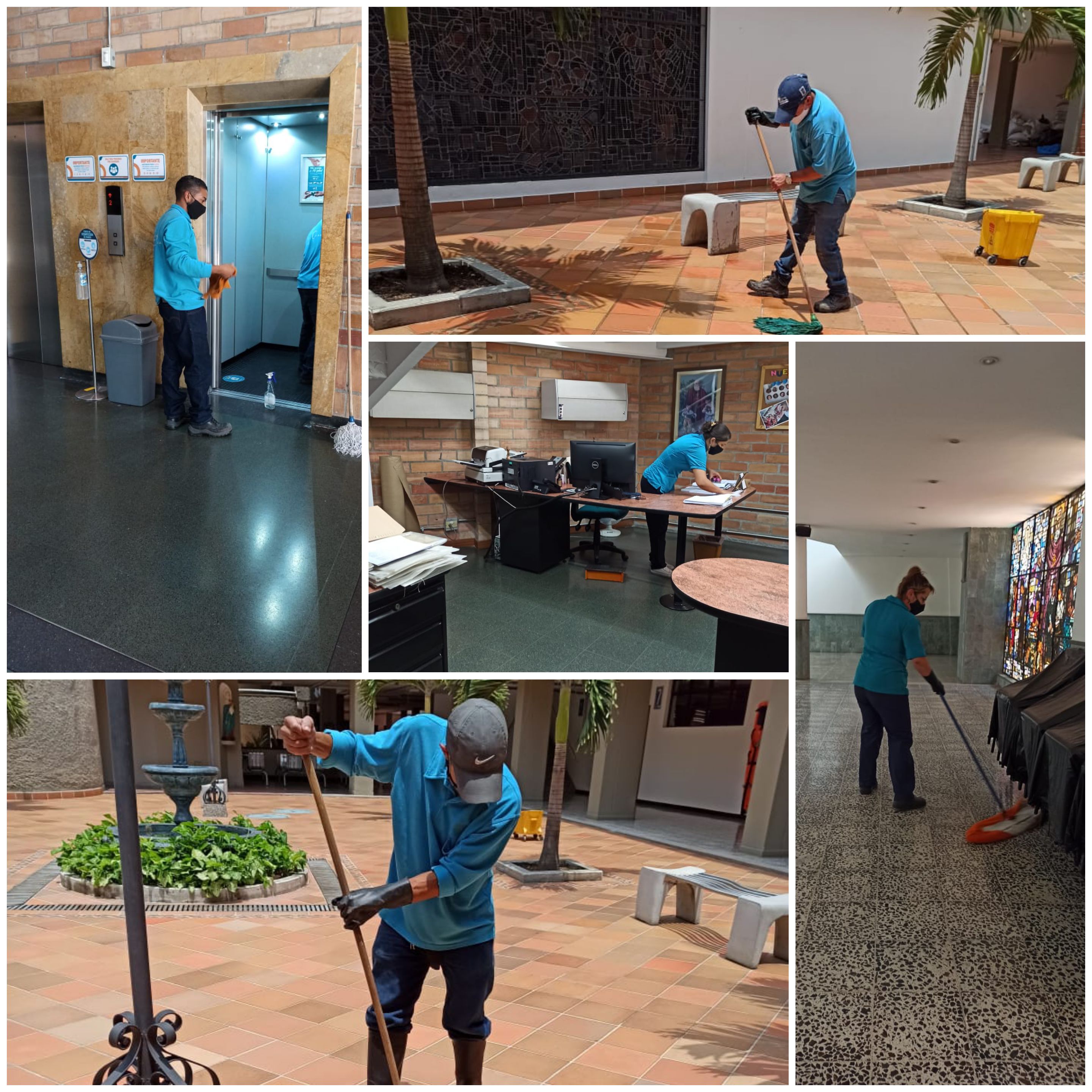 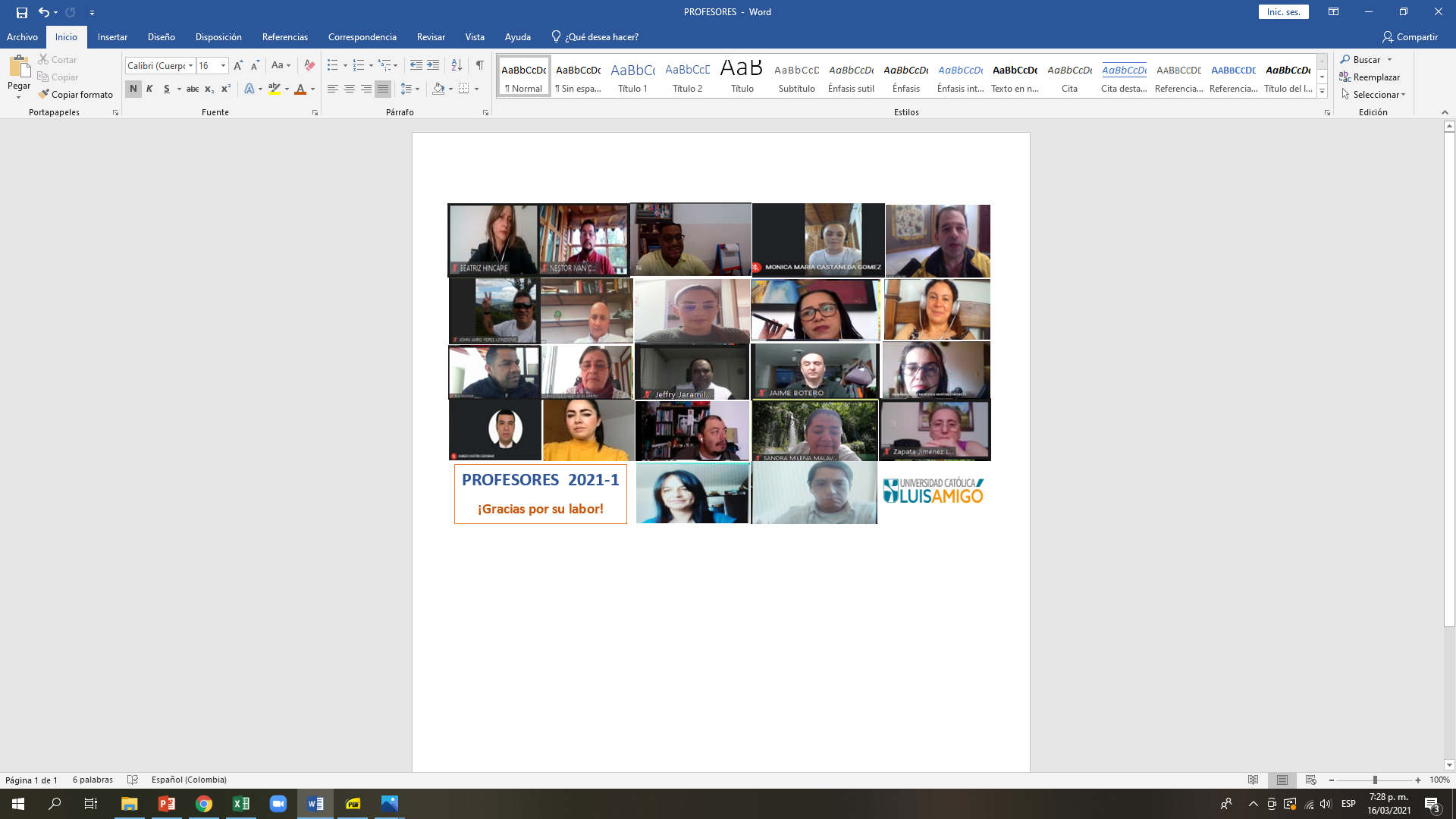 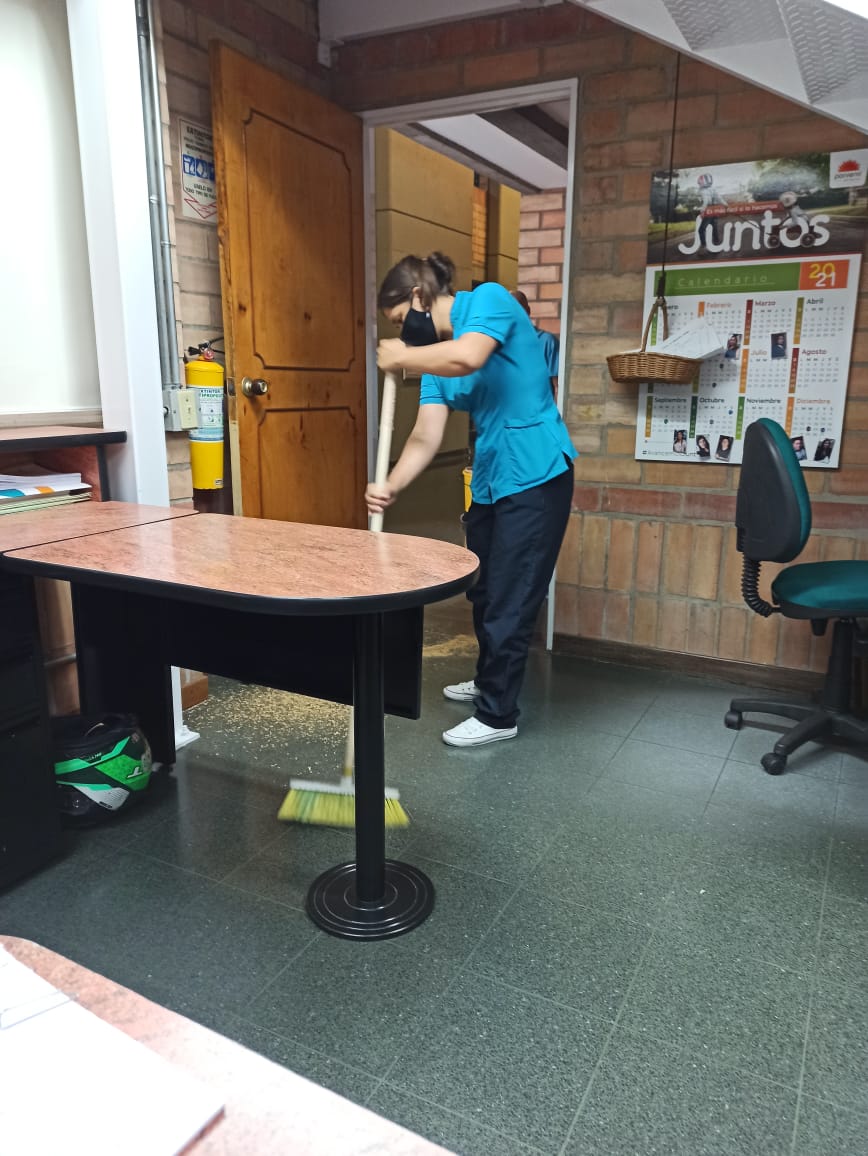 Señoras y Señores Auxiliares de Servicios Generales.
¡Agradecemos su labor!
+
[Speaker Notes: +]